МКОУ Малохабыкская ООШ              Мастер – класс  Формирование естественно-научной  грамотности школьников – Задачный подход
Подготовила:
учитель биологии
Вайс Рая Федоровна.
Сегодняшний мастер-класс мне хочется начать  словами немецкого педагога-демократа Фридриха   Дестервега: 

     «Знания в собственном смысле слова сообщить невозможно. Можно их человеку предложить, подсказать, но овладеть ими он должен путем собственной деятельности. 
Можно наполнить чем-нибудь тело, но ум наполнить нельзя. Он должен самостоятельно все охватить, усвоить, переработать».
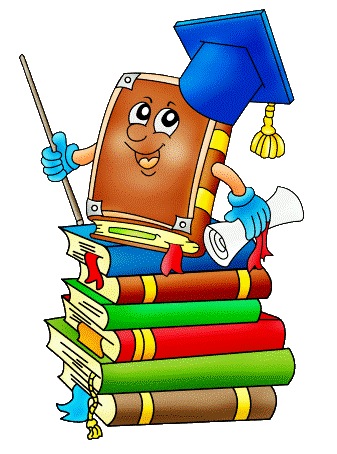 Формирование Функциональной грамотности в условиях обновления содержания образования
Перед учителями школ встают  вопросы: 
Должным ли образом  они готовят молодых людей к трудностям  взрослой жизни? 
Эффективны ли методы преподавания?
По результатам международной оценки PISA российские учащиеся по естественнонаучной грамотности занимает примерно 32 место.
      Из комментарий эксперта Н. Ковалевой по результатов PISA: «В нашей школе пытаются впихнуть в головы учеников как можно больше знаний, совершенно не заботясь о том, пригодятся ли они в будущем. Между тем, 90% полученной в классе информации  забывается уже через год-два. Но можно учить по другому, когда главное – заинтересовать ребенка в предмете, научить его учиться.»
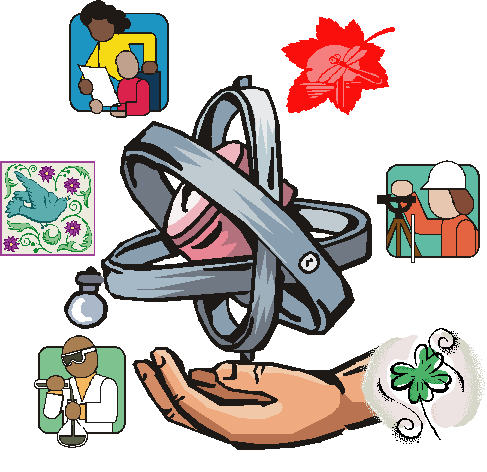 Чтобы решить эти проблемы, возникает необходимость введения в современную школу технологии развития функциональной грамотности.
Функциональная   грамотность
- это способность к активному участию людей в социальной, культурной, политической и экономической жизни.
К функциональной грамотности относится такой уровень знаний, умений и навыков, который обеспечивает нормальное функционирование личности в системе социальных отношений, считающийся минимально необходимый для осуществления жизнедеятельности личности в конкретной культурной среде.
Одной из основных задач современного образования становится формирование функционально грамотной личности, человека, который свободно ориентируется в окружающем мире и действует в соответствии с общественными нормами, потребностями и интересами.
Основные признаки функционально грамотной личности: это человек самостоятельный, стремящийся к новым знаниям и умеющий жить среди людей, обладающий определенными качествами, ключевыми компетенциями.
Стратегия активного обучения
Каждому учителю сегодня необходимо научиться проектировать урок с позиции активного обучения
Активное обучение – это организация и ведение учебного процесса, направленная на активизацию учебно-познавательной деятельности обучающегося посредством комплексного использования как педагогических (дидактических), так и организационно-управленческих средств.
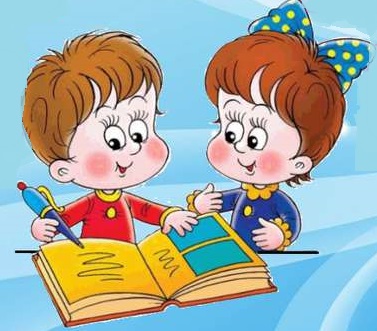 При активном обучении учащиеся используют свое мышление для того, чтобы рассмотреть новые идеи, решить поставленные задачи, и применить их на практике.
При активном обучении ученик должен быть активным участником учебного процесса, у учащегося должны происходить мыслительные процессы на высоком  уровне: анализа, синтеза и оценивания.
При активном обучении используются такие задания, при выполнении которых учащийся должен задуматься.
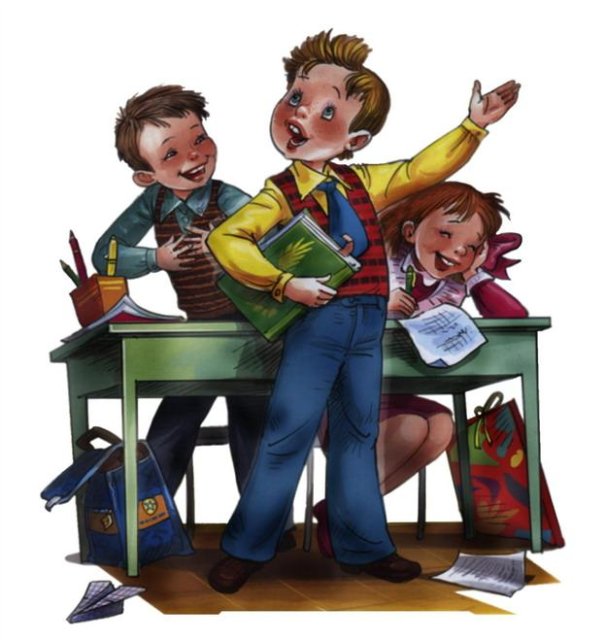 Формирования правильной читательской деятельности
Развития критического мышления
Обучения на основе «учебных ситуаций»
Уровневая дифференциация обучения
Образовательные технологии
Проектной деятельности
Информационные и коммуникационные
Виды функциональной  грамотности
Читательская грамотность;
Финансовая грамотность;
Математическая грамотность;
Естественнонаучная грамотность;
Глобальные компетенции;
Креативное мышление;
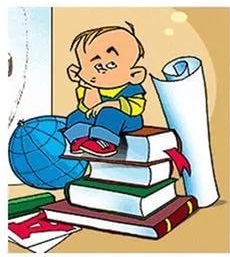 Естественнонаучная грамотность - это способность ребёнка формировать мнение о проблемах, связанных с естественными науками.
 Для этого важны навыки интерпретации научных данных, умение спланировать и провести исследование, объяснить явления природы и технологии, найти доказательства.
Естественнонаучная грамотность - это способность человека занимать активную гражданскую  позицию по вопросам, связанным с естественными науками, и его готовность интересоваться естественнонаучными  идеями.
Компетенции естественнонаучной грамотности
Задания в исследовании PISA направлены на оценку компетенций, характеризующих естественнонаучную грамотность, и основываются на реальных жизненных ситуациях.
-научно объяснять явления;
-понимать основные особенности естественнонаучного исследования;
-интерпретировать данные и использовать научные доказательства для получения выводов.


Естественнонаучно грамотный человек стремится участвовать в аргументированном обсуждении проблем, относящихся к естественным наукам и технологиям.
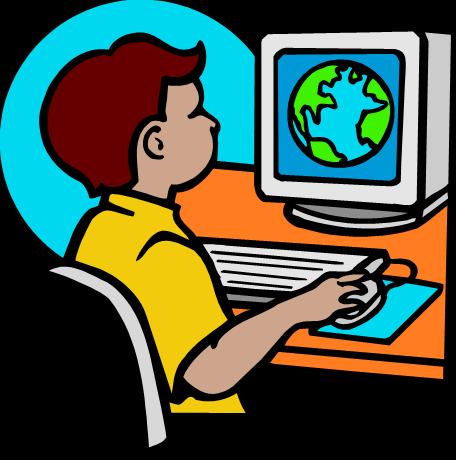 Проблемы  при  формировании естественнонаучной грамотности   и  пути  их  преодоления
проблемы при формировании естественнонаучной грамотности учащихся:
1.Малое количество часов, которых хватает только на освоение основной программы.
2. Использование готовых “ PISA-подобных” заданий из различных источников слишком большие для использования на уроке.
3. Нехватка мотивации учащихся к разбору и решению данных заданий. Ученики не понимают, зачем им разбирать подобные задания.
пути решения выявленных проблем:
1.Нехватка часов – одна из главных проблем, которая не подвластна учителю. На изучение биологии в 5-7 классе отведен 1 час в неделю, что крайне мало для развития необходимых знаний и умений. Дополнительное время на изучение естественных наук можно выделить во внеурочное время. 
2. С 2019 года активно разрабатываются готовые материалы для развития у учащихся естественнонаучной грамотности. К сожалению, готовые задания не соответствуют программе обучения. Если рассматривать на одном занятии несколько различных тем, то у учащихся будет плохое усвоение информации, так как её будет слишком много.
Задачный подход
По уровню сформированности естественнонаучных компетенций российские школьники уступают сверстникам из стран ОЭСР.
     Наибольшие затруднения у них возникают при выполнении заданий: на применение методов естественнонаучного исследования, научного объяснения явлений, интерпретацию данных и использование научных доказательств для получения выводов.
По мнению В.А. Львовского канд.психол.наук проректора Открытого института «Развивающее обучение» - деятельностный подход возможно реализовать, только для этого надо использовать особые учебно-методические комплексы. Задачный подход рекомендован как переходный.
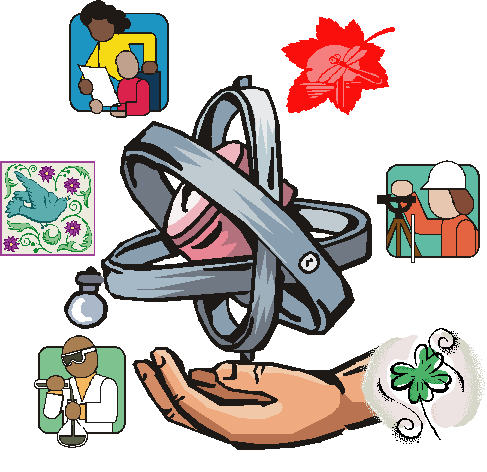 Задачный подход отличается от деятельностного тем, что осуществляется в рамках конкретной локальной ситуации «здесь и сейчас». Учитель начинает новую тему не с передачи знаний, а с того, что ставит проблему или создает проблемную ситуацию.
Ученик не получает знания в готовом виде, а решает проблемную задачу и за счет этого выходит на новый способ действия.
Задачный подход
Учитель готовит для учеников практическую задачу. Ученики ищут ориентировки для решения задачи. Учитель организует дискуссию в классе в процессе которой ученики высказывают свое мнение по способу решения задачи. Затем практическая задача переводится в учебную и обучающиеся решают учебную задачу.
Учитель, когда ставит задачу  не дает готового способа решения (средства), ученики в процессе дискуссии находят способ ее решения.
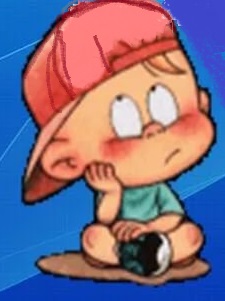 Деятельностый подход нацелен на формирование теоретического рефлексивного мышления, работающего с научными моделями, понятиями и теориями, а не с частными способами решения набора задач.
Задачный подход к обучению: первые шаги на большом пути перехода от «знаниевой» к «деятельностной» парадигме
Понятно, как традиционным способом вводить культурные средства и способы действия, а потом показывать разные их применения в природе, быту, технике  

(ЗАДАЧА               СРЕДСТВО)

Как построить учебный предмет, состоящий из цепочки задач, выводящих на культурные средства и способы действия?
  
(ЗАДАЧА               СРЕДСТВО)
Умелец формирует умельца. Учитель формирует не учителя коллегу, а учащегося.
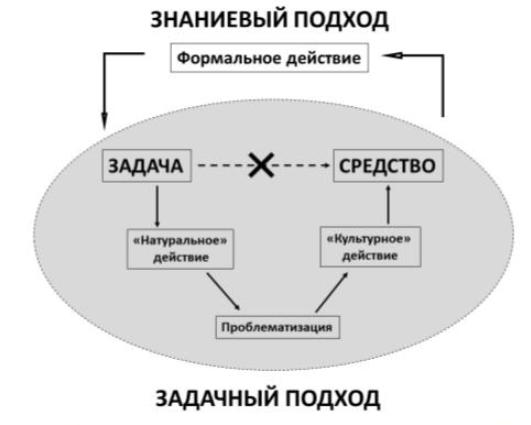 Цель ученика
Цель учителя
Требования к «Задача - Средство»:
Задача    не равно      Средство

Задача, а не вопрос: запускает действие, а не болтовню 

«Детская», а не учительская (понятная ученику, осмысленная) задача 

Задача и Средство  - предметные (межпредметные) 

Задача в ЗБР (трудная, но посильная)

Средство новое (переход от Задачи к Средству, а не наоборот)

Не путать «средство» и «материал», «инструмент»
Конкретно-практическая задача - 2
Ошибочное решение
(старый способ, житейский подход и т.п.)
Учебно-познавательная задача - 2
Проблематизация (делание ОЧЕ-видным ошибочности решения)
Правильное (культурное) решение
Оформление обобщенного средства (схема, модель)
Конкретно-практическая задача - 3
[Speaker Notes: Слайд 20 – ЛК5]
Результат обучения  школьника
Современный мир стремительно меняется, в жизнь людей постоянно врываются новые технологии, людям приходится ежедневно делать выбор.  
Результатом обучения должно стать овладение навыками критического мышления, самостоятельного поиска  и глубокого анализа информации.
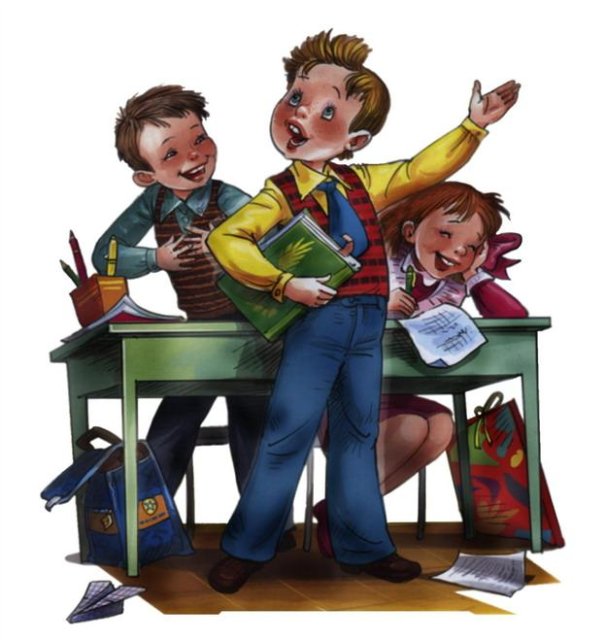 В условиях обновления содержания образования приоритетным является повышение профессиональной компетентности учителя, стремление идти в ногу со временем, а выпускникам школ необходимо получить прочные знания и применить их в практической деятельности.
Скажи мне - и я забуду.
Покажи мне  - и я запомню
Дай мне действовать самому- и я научусь.
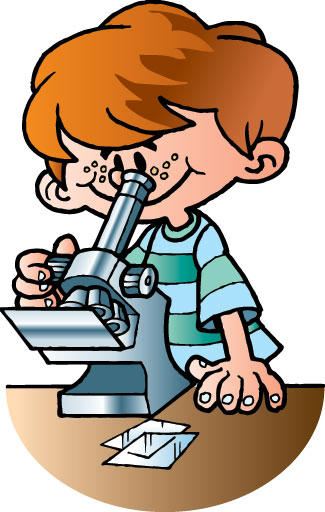 Китайская  мудрость
СПАСИБО       ЗА  ВНИМАНИЕ!!!
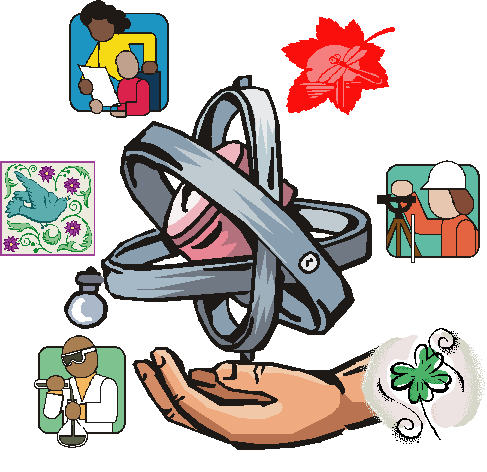 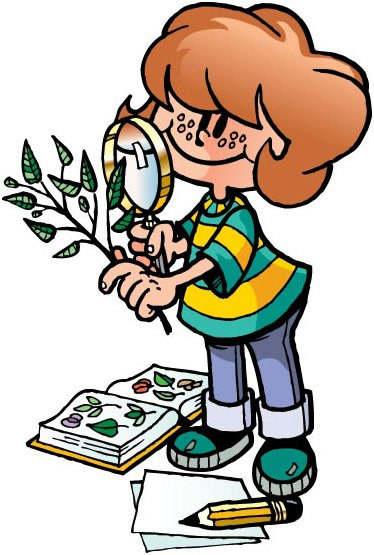